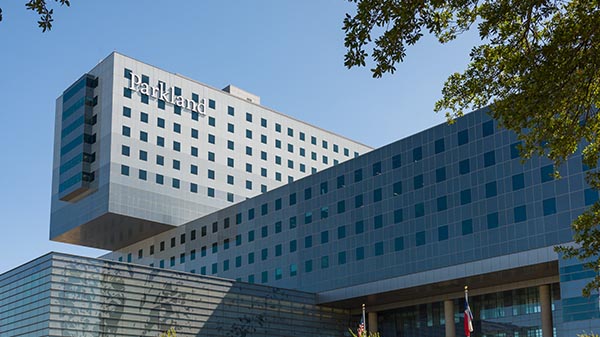 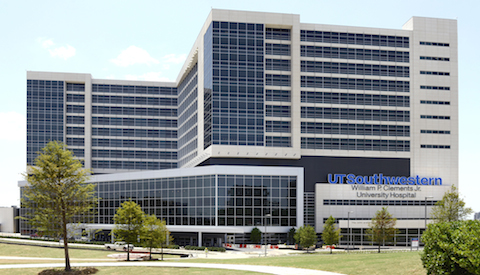 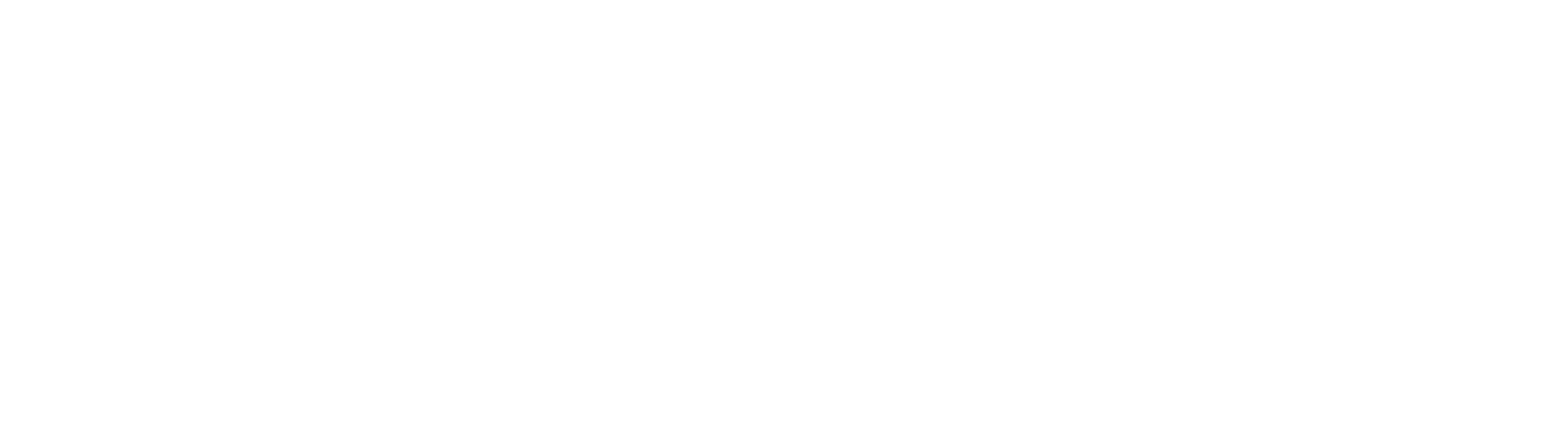 UT Southwestern Neurosurgery  Residency Program
Dallas Facts
Dallas is the 4th largest metropolitan city in the U.S. 
Home to 5 major league sports teams: Mavericks, Rangers, Cowboys, Stars and FC Dallas
Diverse and evolving food scene. Bon Appetite “Restaurant City of the Year” in 2019 
DFW is home to 24 Fortune 500 companies
Walking trails, bars and concerts 
2 major airports: Love Field (5 mins from UTSW/Parkland) and DFW
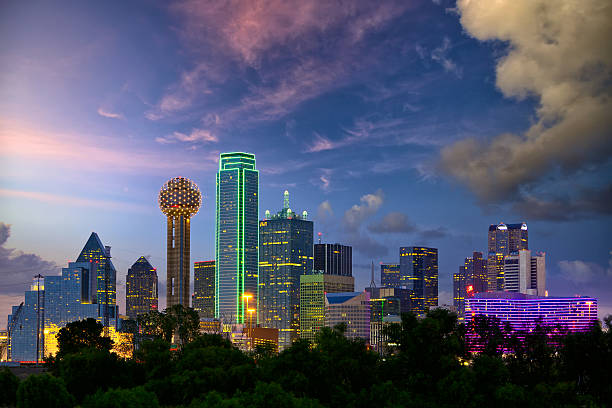 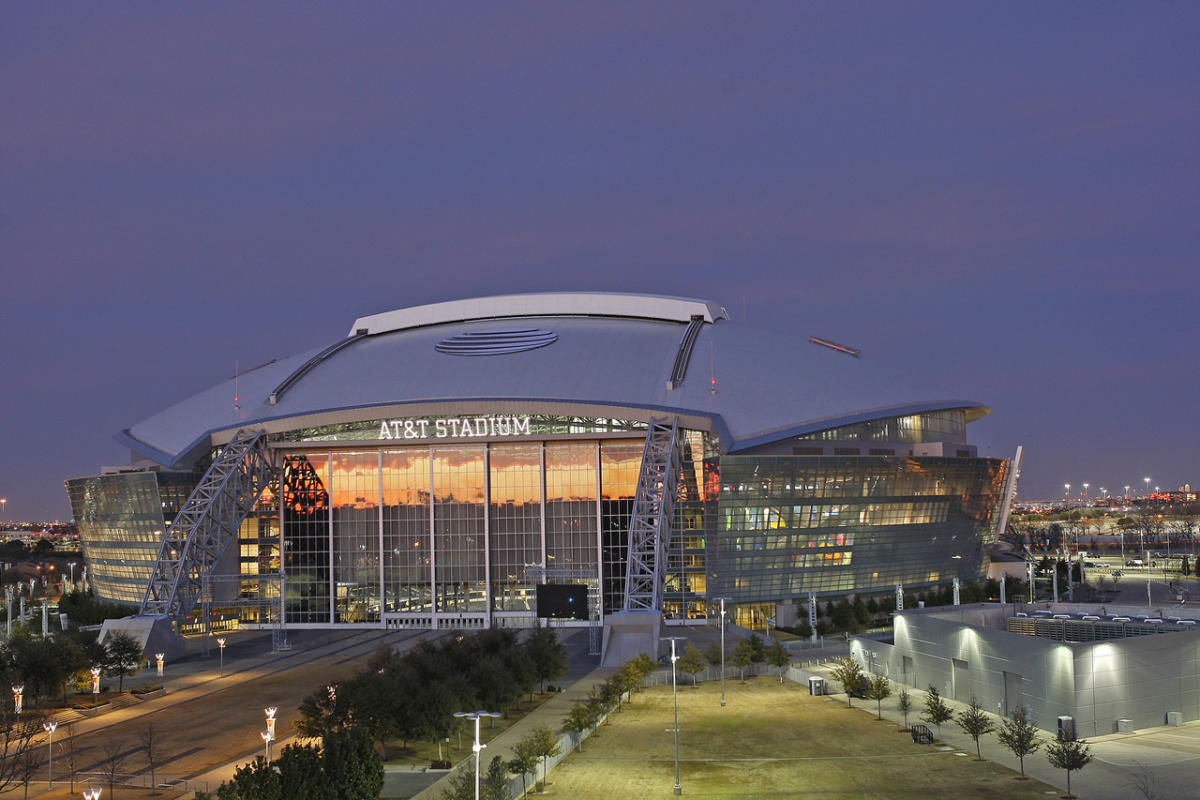 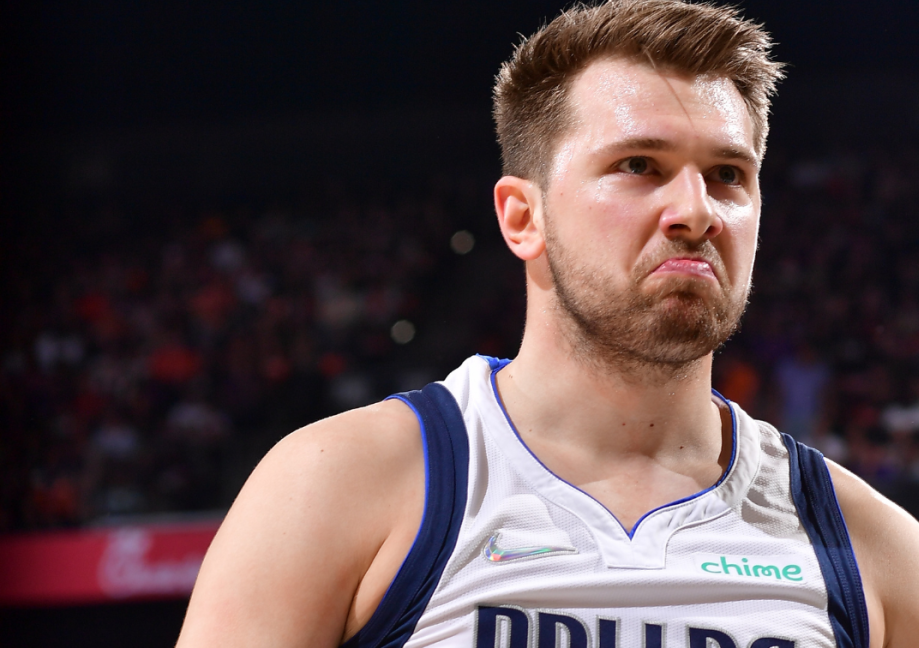 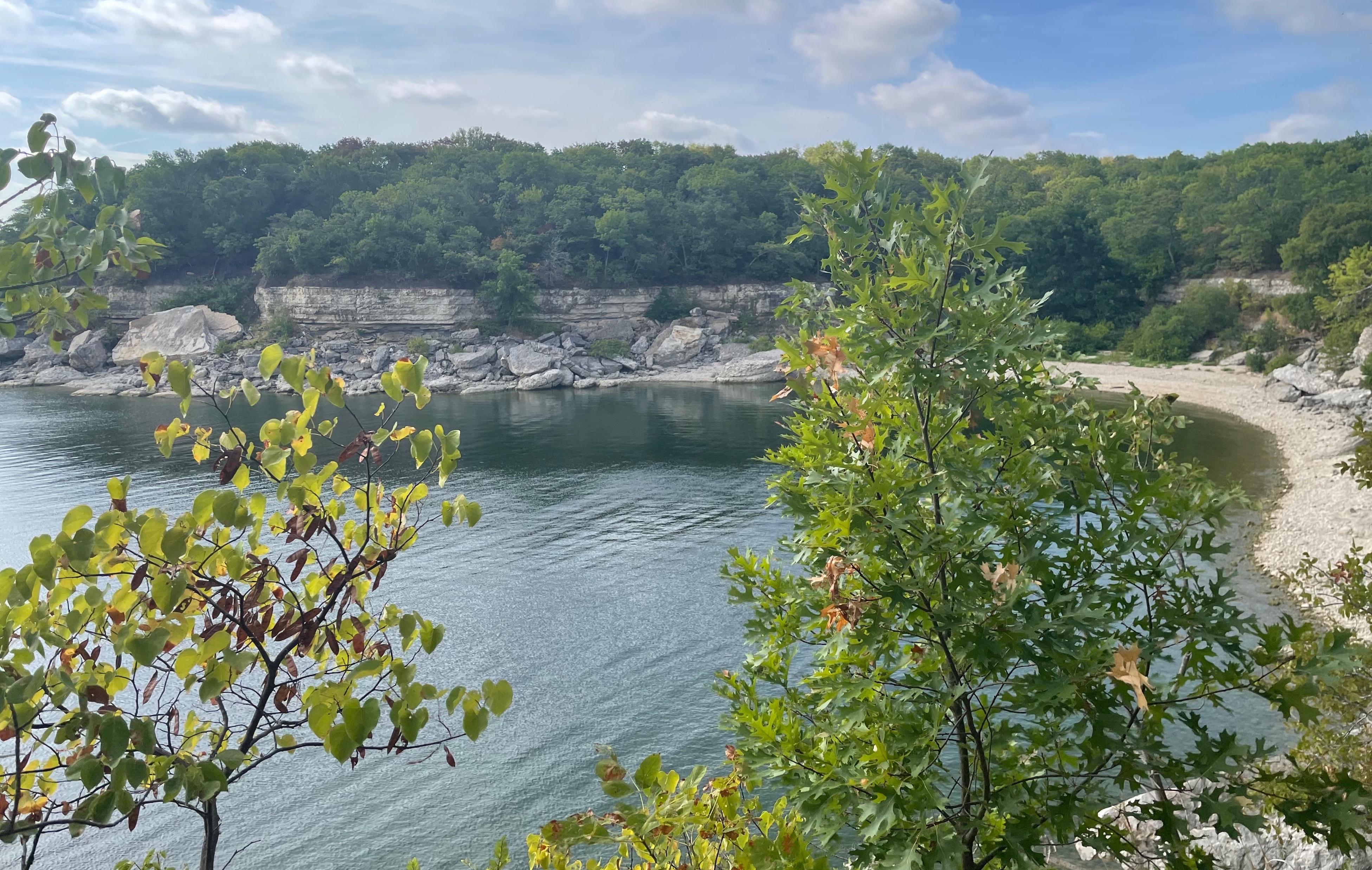 2
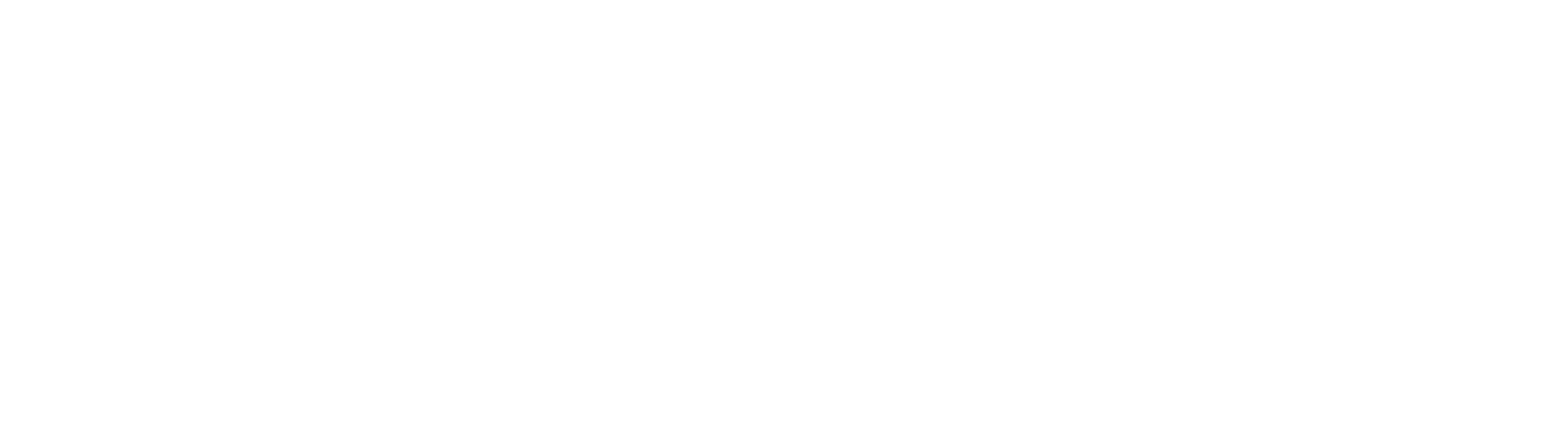 Rotation Sites
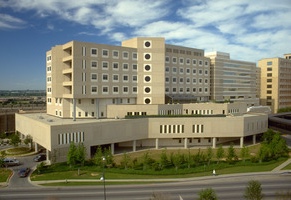 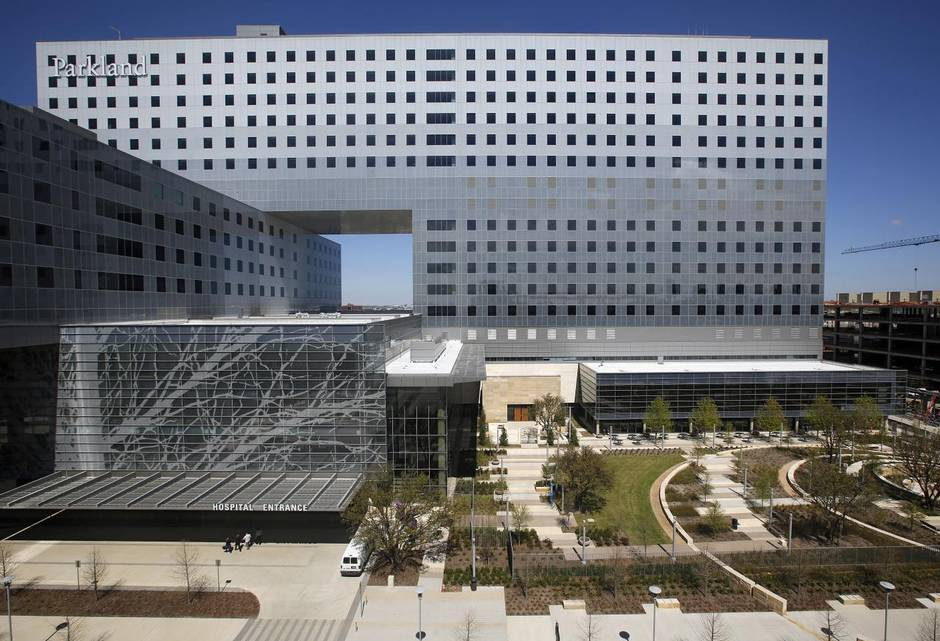 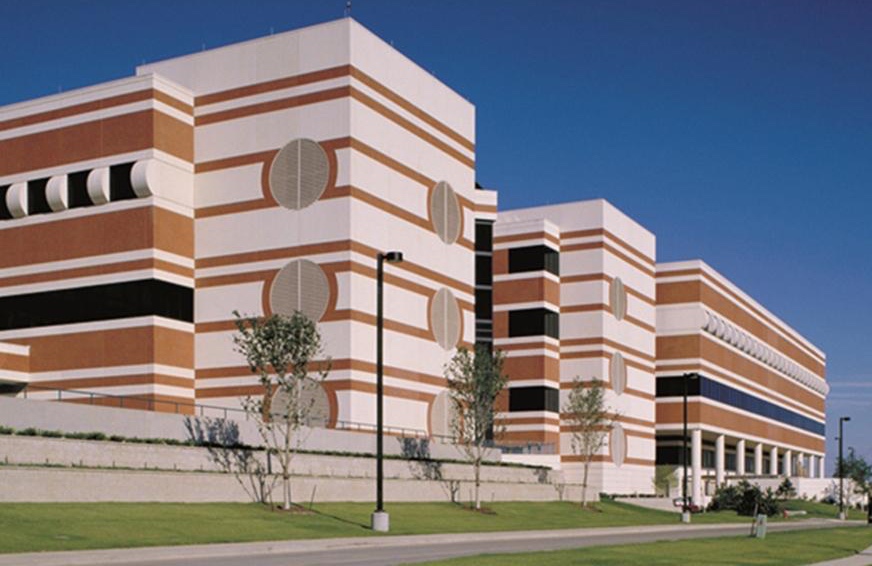 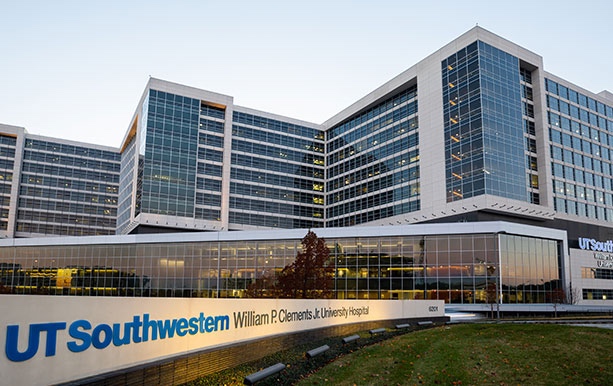 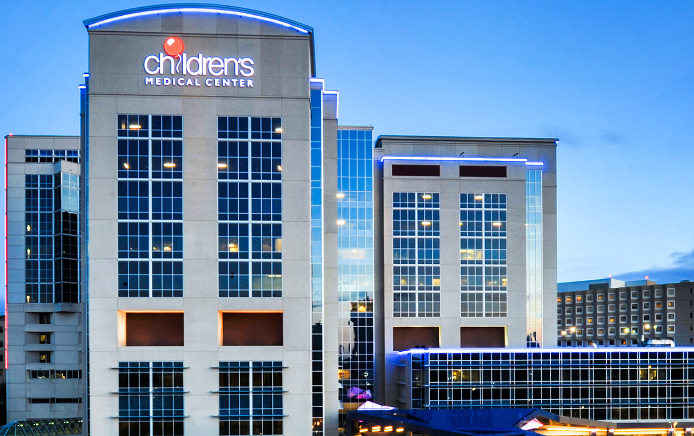 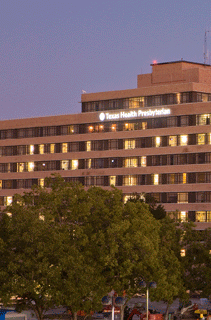 3
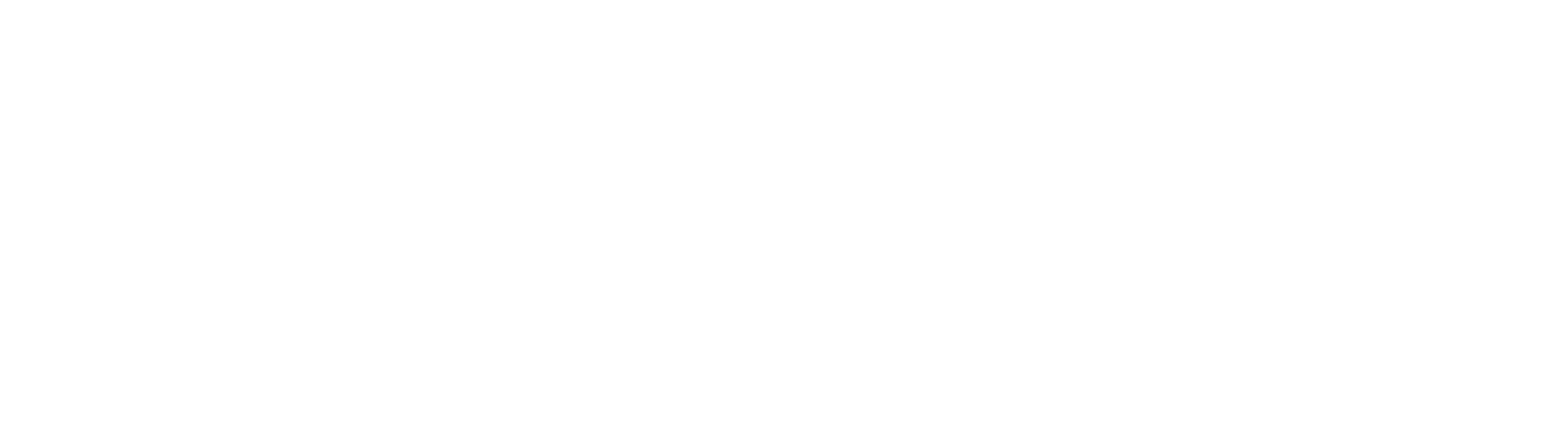 Department of 
Neurological Surgery
Intern Year
3 months of General Surgery 
Trauma, SICU and VA 
6 months on Parkland NSGY
Mastery of bedside procedures 
Management of floor and ICU patients 
In-house call and clinic 
OR exposure: positioning, pinning, closure, etc.
3 months on NCC/Vascular Service
ICU management 
Airway management,  arterial line, central line
4
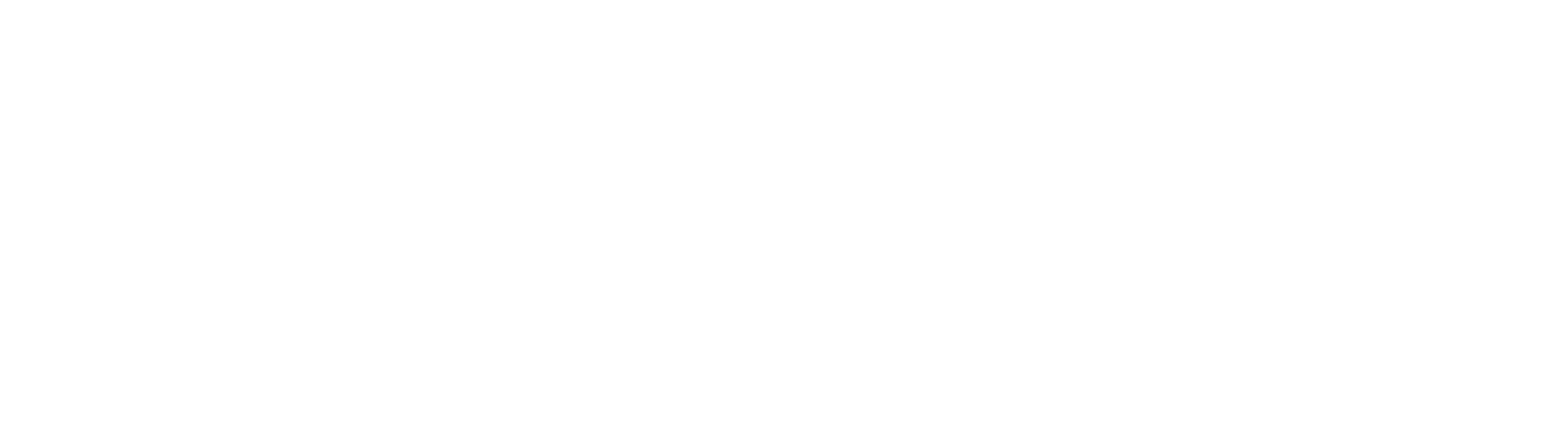 PGY-2
6 months on Vascular/Functional 
OR daily as first-assist 
Cases e.g. ATL, low-grade AVM, DBS, LITT, HIFU, peripheral nerve, IR cases 
Operate with Dr. Pouratian 
Home call 
6 months on Parkland NSGY
OR daily as first-assist with Chief 
Present at Spine, Vascular and Tumor conference
Manage service
5
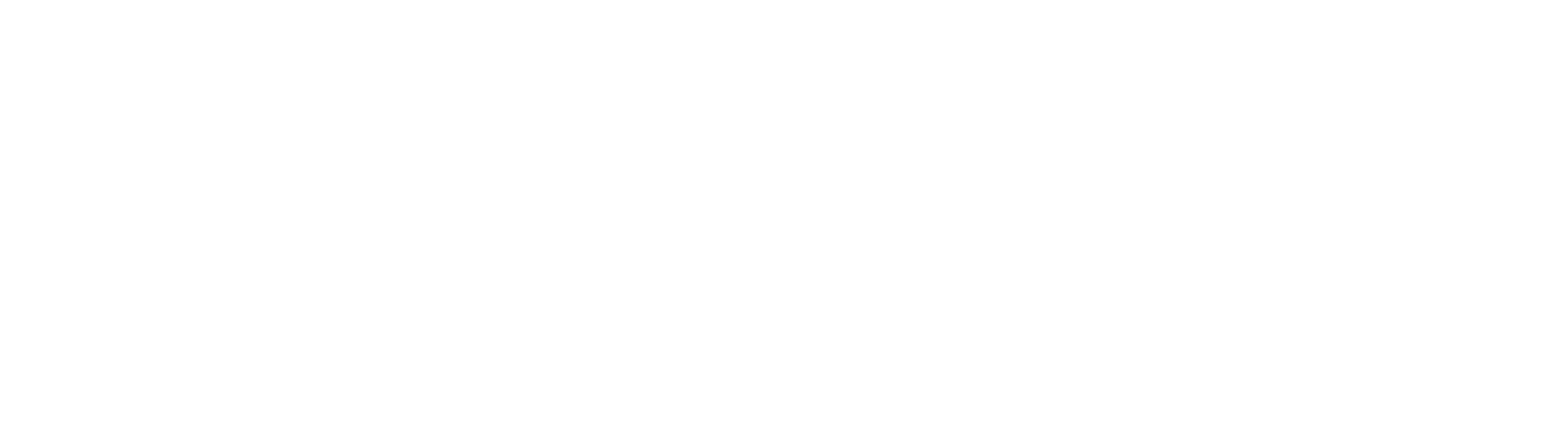 PGY-3
6 months at THD
No chief 
First-assist 
Manage service 
Home call and moonlighting 
6 months at Children’s Hospital
No chief 
First-assist 
Manage service 
Home call
6
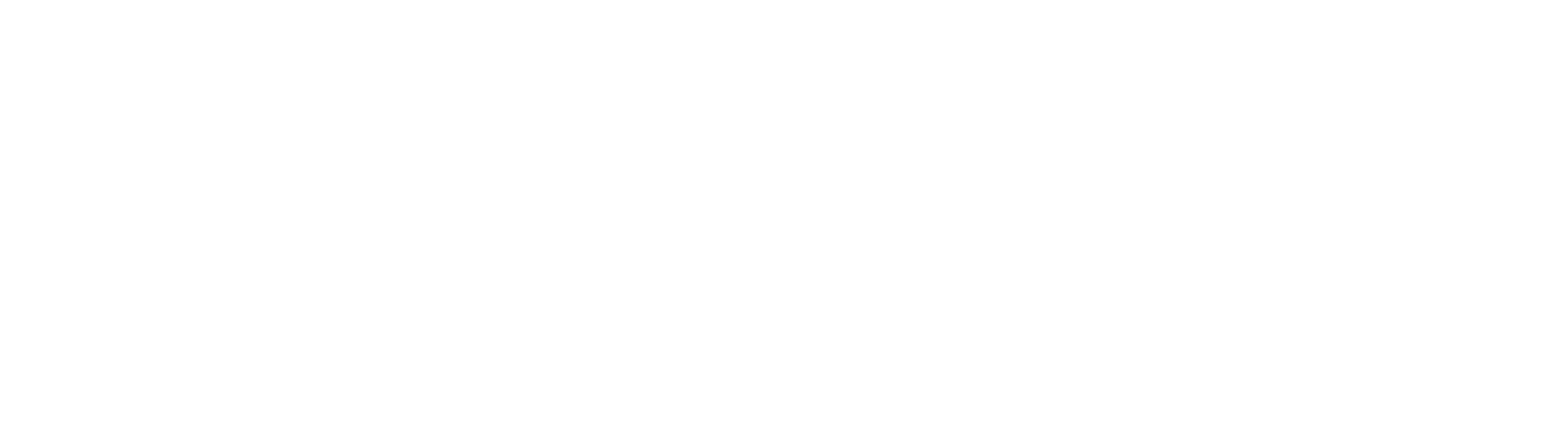 PGY-4
Exploratory Year
Bench, clinical or translational research 
Advanced degree 
Mentorship to tailor career pursuits 
Infrequent home call 
No publication obligation
7
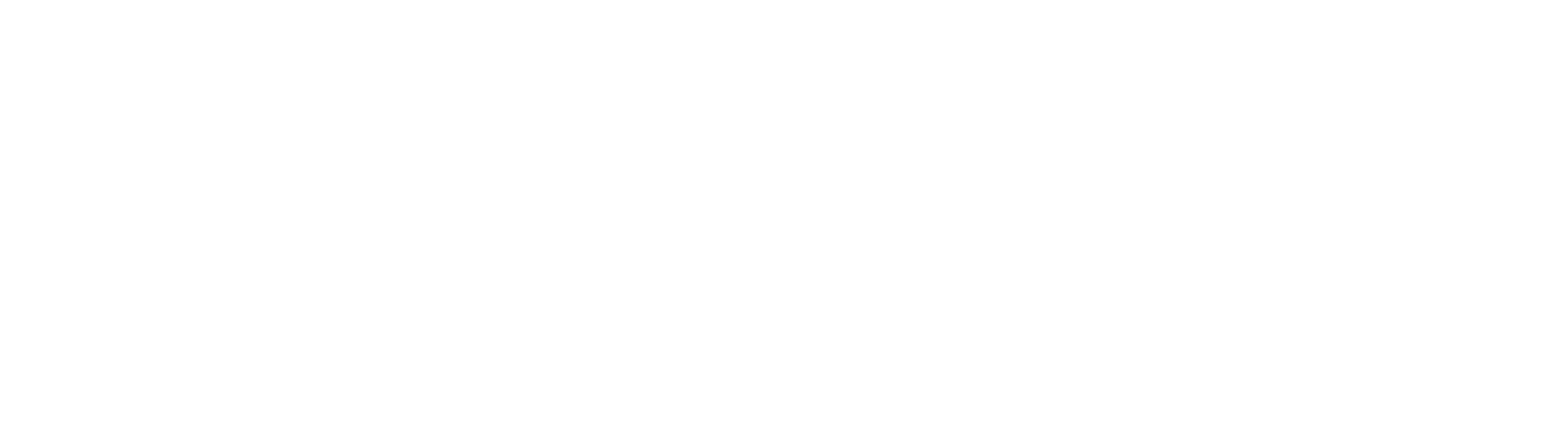 PGY-5
Spine Service 
Complex spine deformities, intradural tumors, ACDF, ALIF, TLIF, etc.
Tumor service 
Complex skull base cases, insular gliomas, meningiomas, GKRS and etc.
8
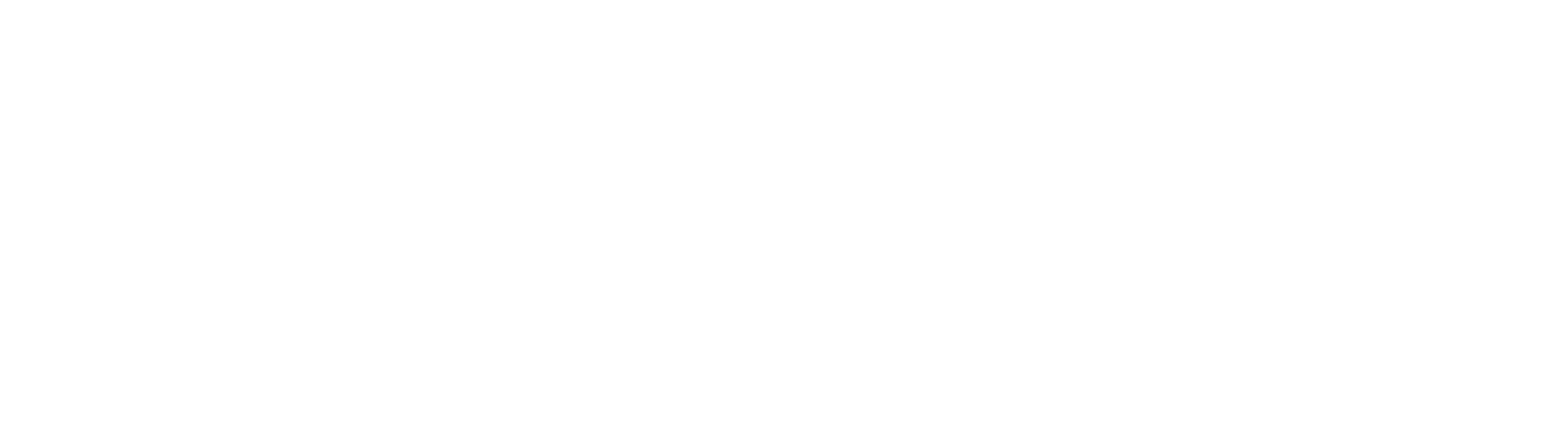 PGY-6
Parkland Chief 
Primary surgeon 
Management from clinic-to-OR
Vascular Chief 
Surgical management of cerebrovascular disease (e.g. open aneurysm treatment, AVM, AVF, IR, etc.)
VA Chief 
Complex spine deformities, intradural tumors, ACDF, ALIF, TLIF, etc.
Tumor Chief 
Complex skull base cases, insular gliomas, meningiomas, GKRS and etc.
9
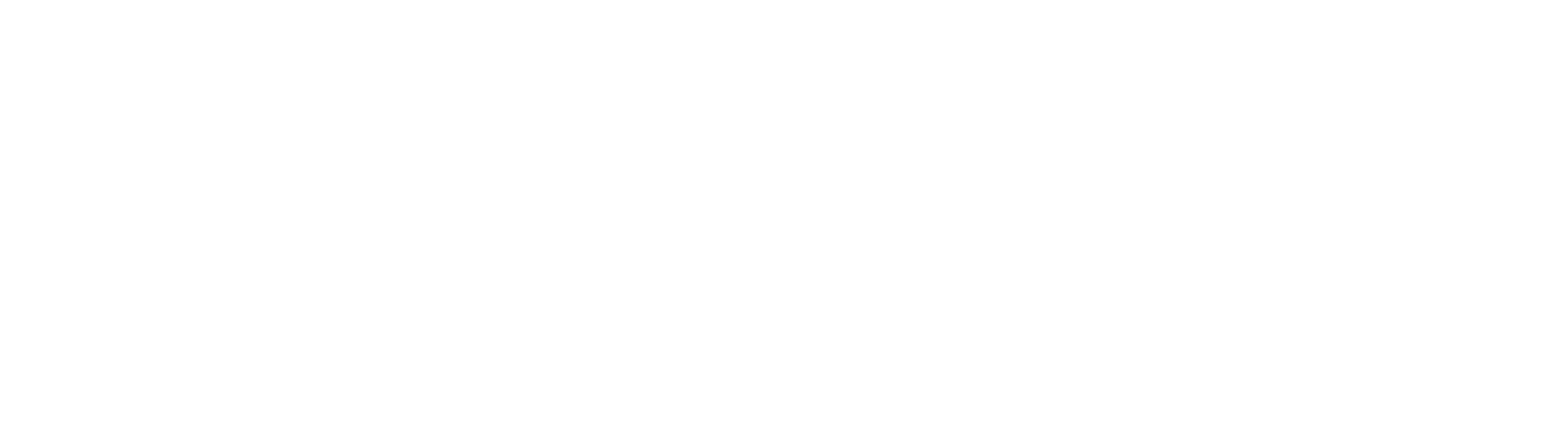 PGY-7
Elective/Enfolded/Chief
 
 Fellowship Opportunities 
 Spine (CAST) 
 Pediatric Neurosurgery (CAST)
Functional (CAST)
 Neuroendovascular (CAST)
10
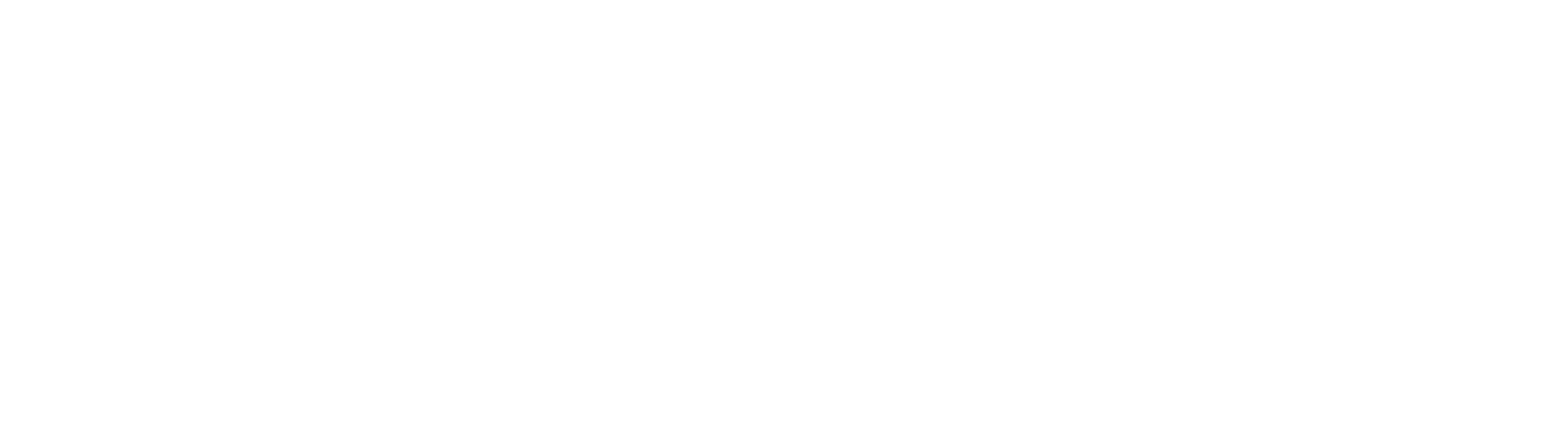 Teaching/Education
Conferences 
Tuesdays: Vascular Conference 
Wednesdays: Chairman’s Conference 
Oral boards style review
Thursdays: Spine Conference 
Fridays: Tumor Board
Visiting Professor Lectureships
Clark Samson Bioskills Lab 
Approach courses 
Resident education fund 
Books, exam costs, conferences, computers, etc.
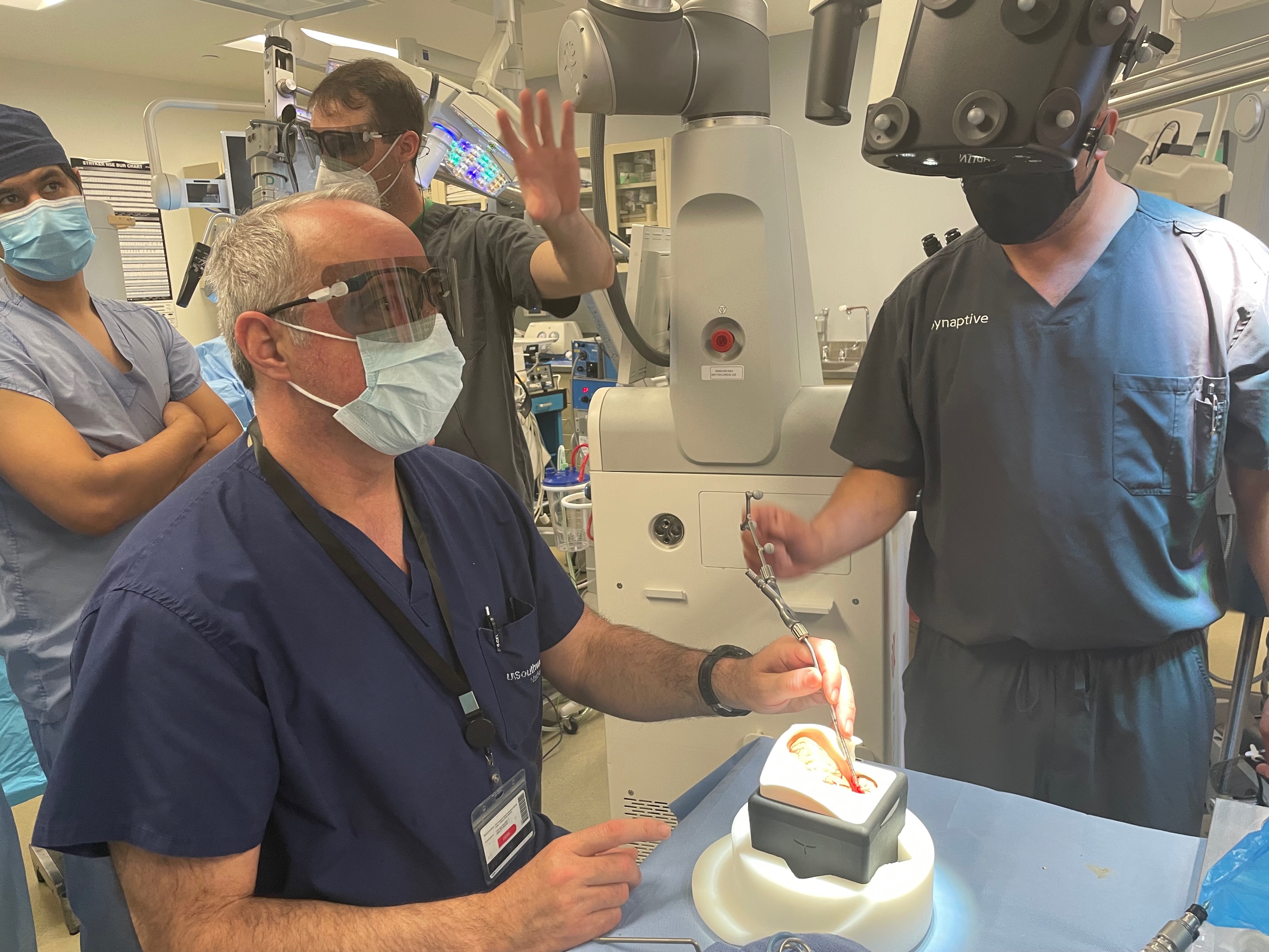 11
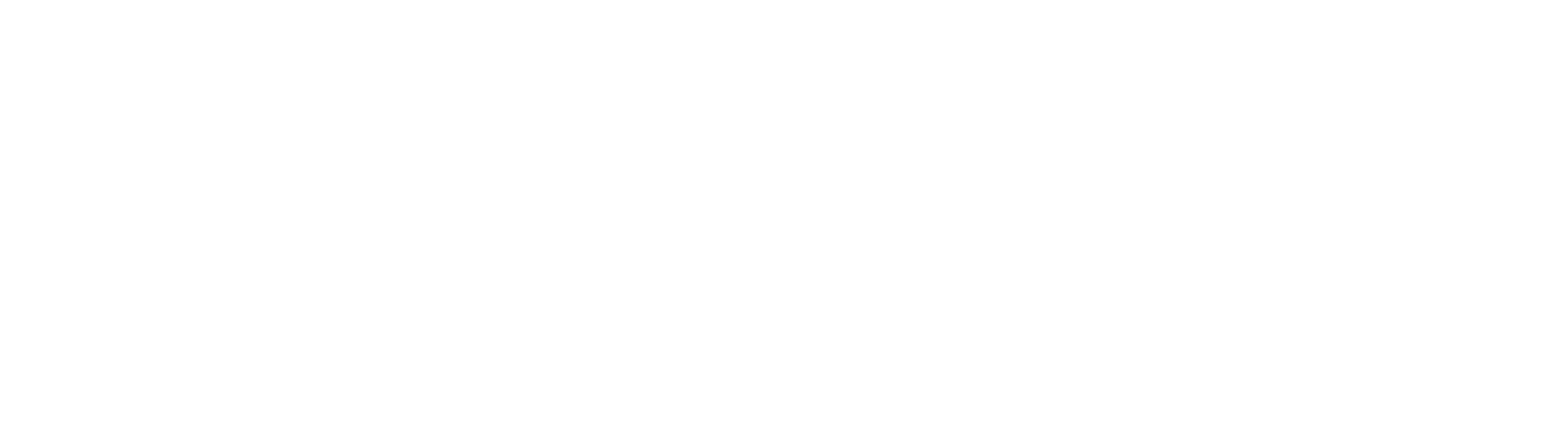 Faculty
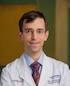 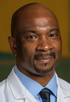 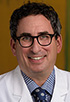 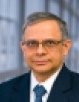 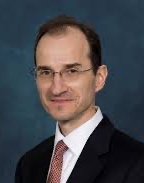 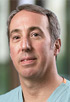 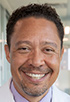 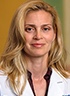 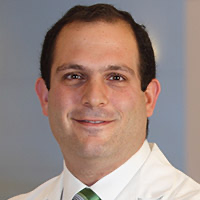 Dr. Alex Valadka
Dr. Bradley Weprin
Dr. Jonathan White
Dr. Robin Novakovic
Dr. Babu Welch
Dr. Venkatesh Aiyagari
Dr. Carlos Bagley
Dr. Brett Whittemore
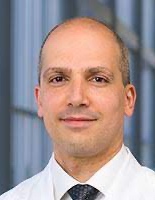 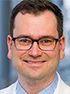 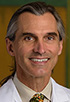 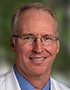 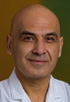 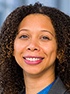 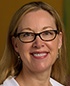 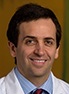 Dr. Dale Swift
Dr. Mazin Al Tamimi
Dr. Bruno Braga
Dr. Kathryn Hoes
Dr. Angela Price
Dr. Lee Pride
Dr. Rafael de Oliveira Sillero
Dr. Salah Aoun
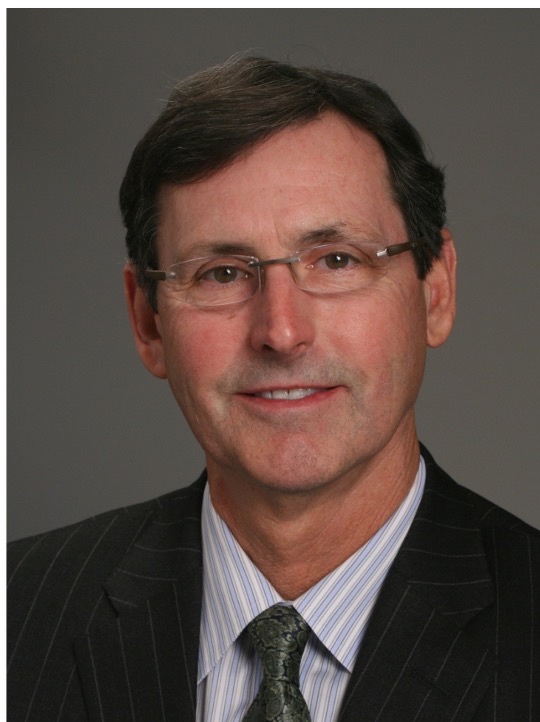 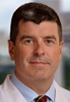 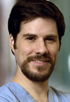 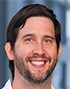 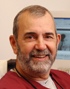 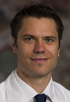 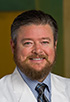 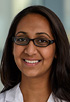 Dr. Nader Pouratian, 
Chairman
Dr. Hunt Batjer
Dr. Kevin Morrill
Dr. Christopher Madden
Dr. Samuel Barnett
Dr. Bradley Lega
Dr. Russell Payne
Dr. Duke Samson
Dr. Toral Patel
12
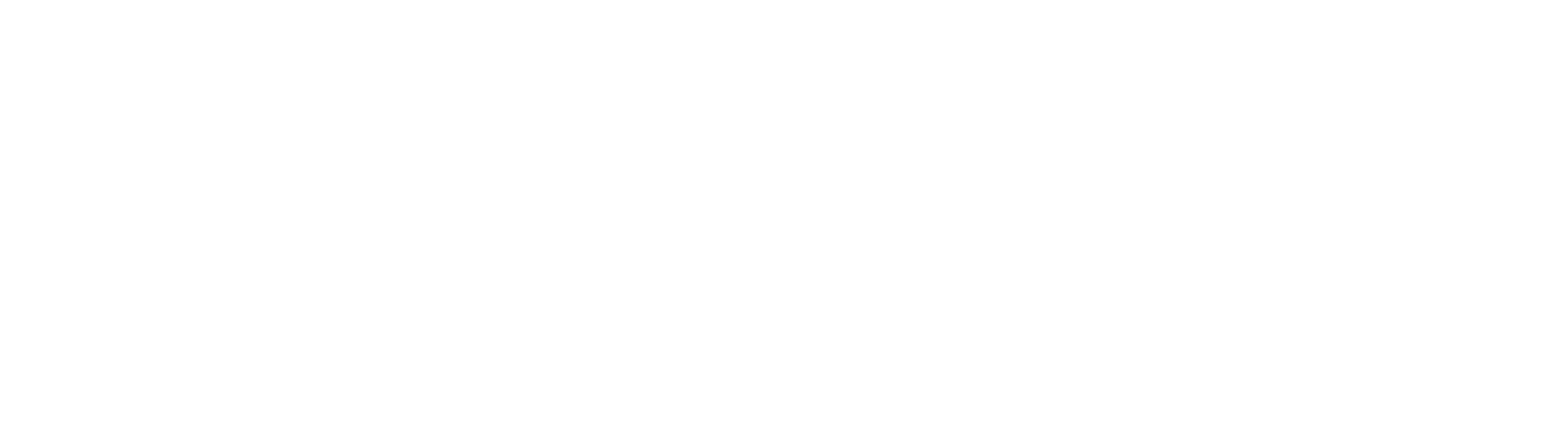 Quick Facts
Graduating case numbers 
2021: 1,225
2022: 1,520
Department Research Productivity 
Annual publications: ~100
NIH funding: 
35 active grants 
$1.2 million in funding
13
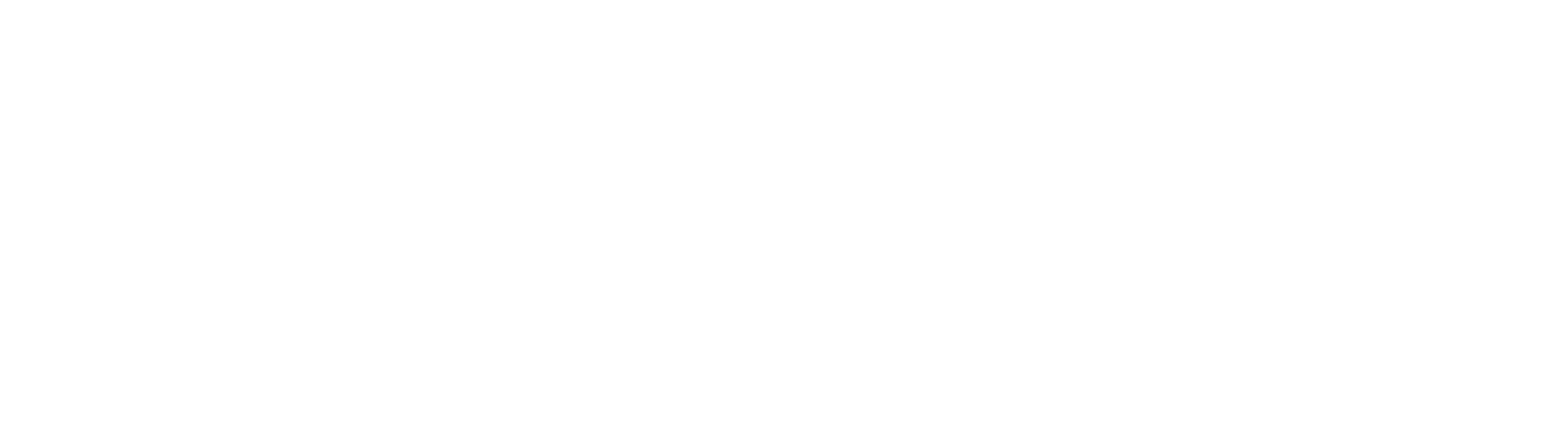 Work-Life Balance
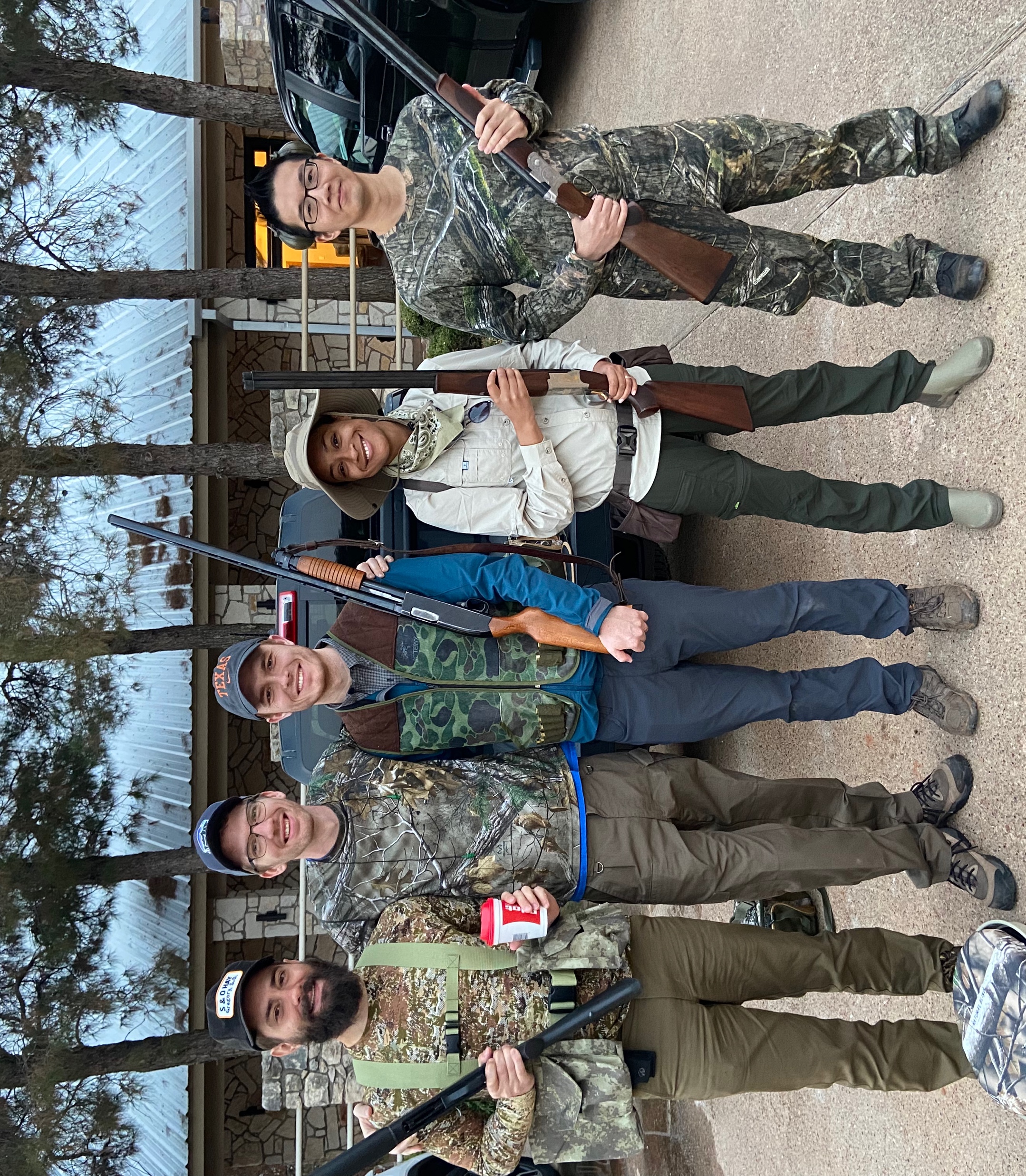 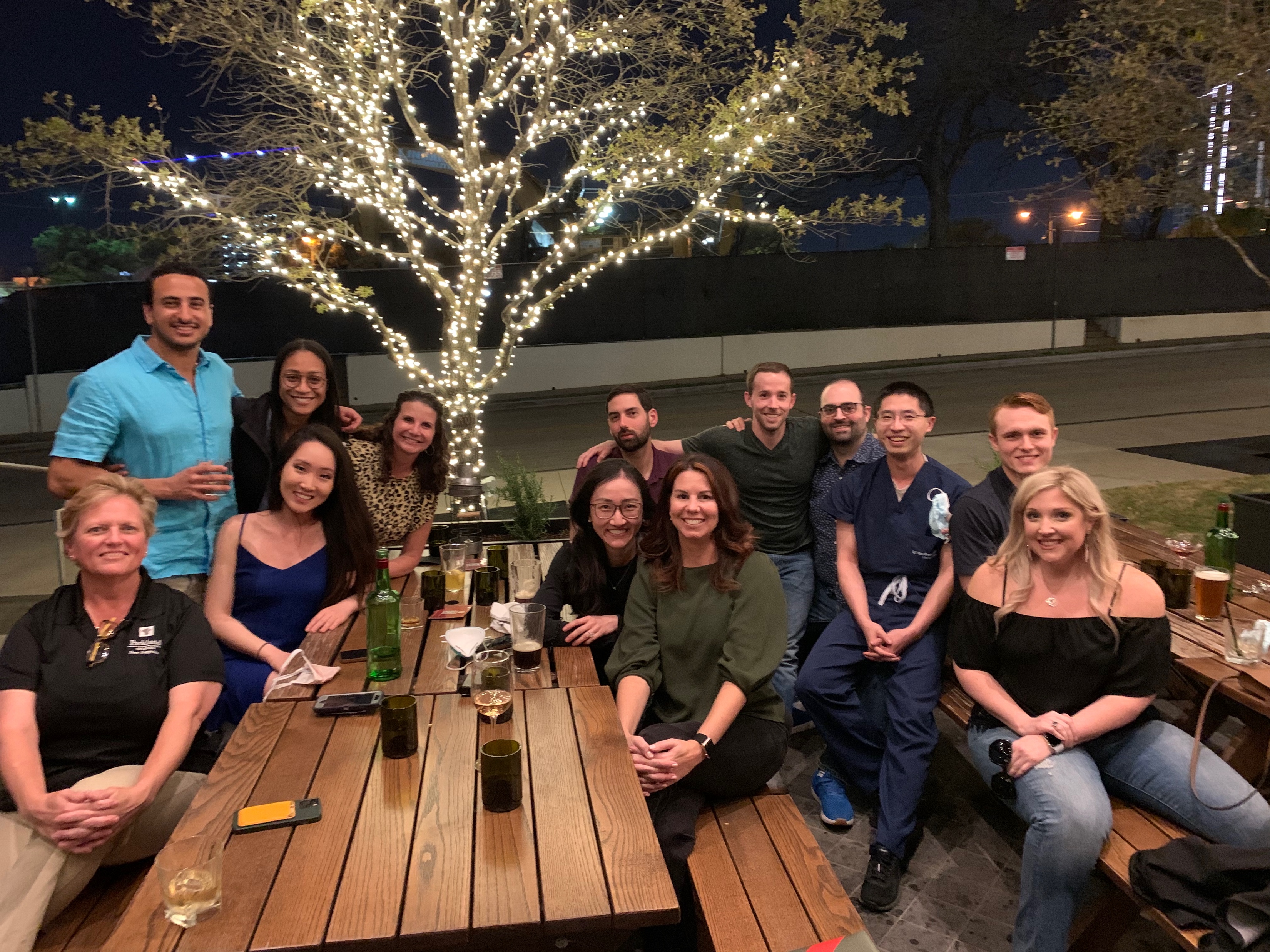 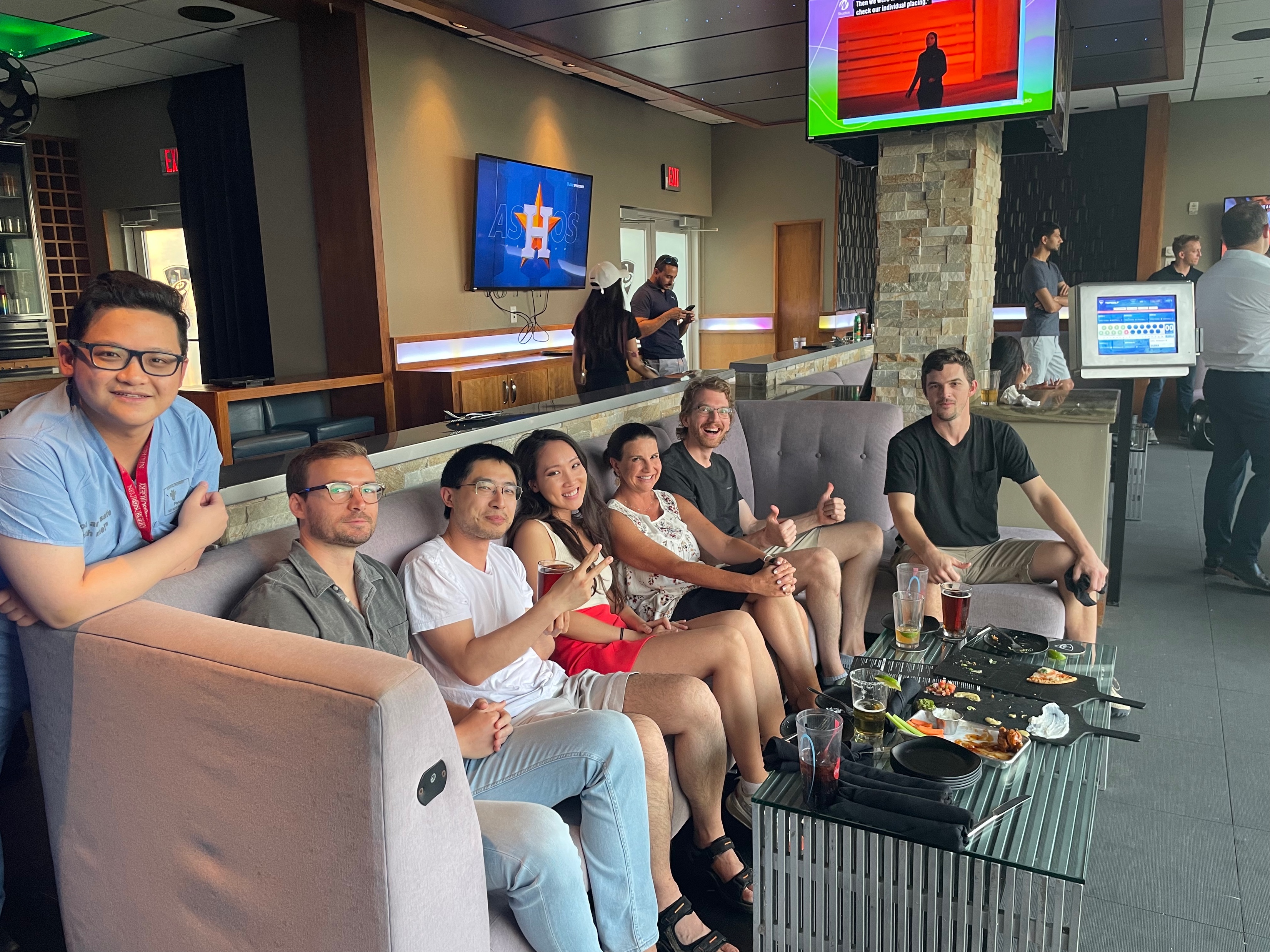 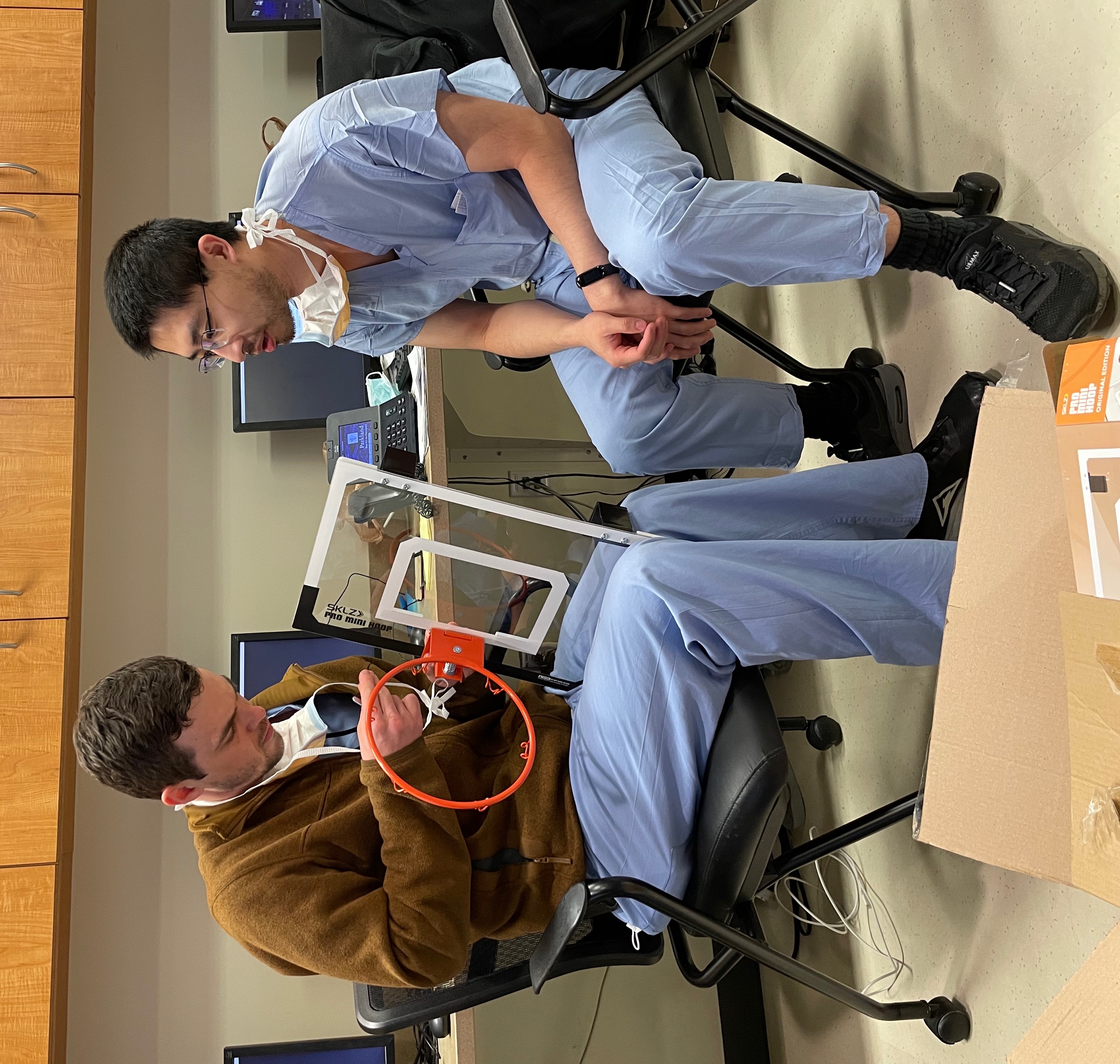 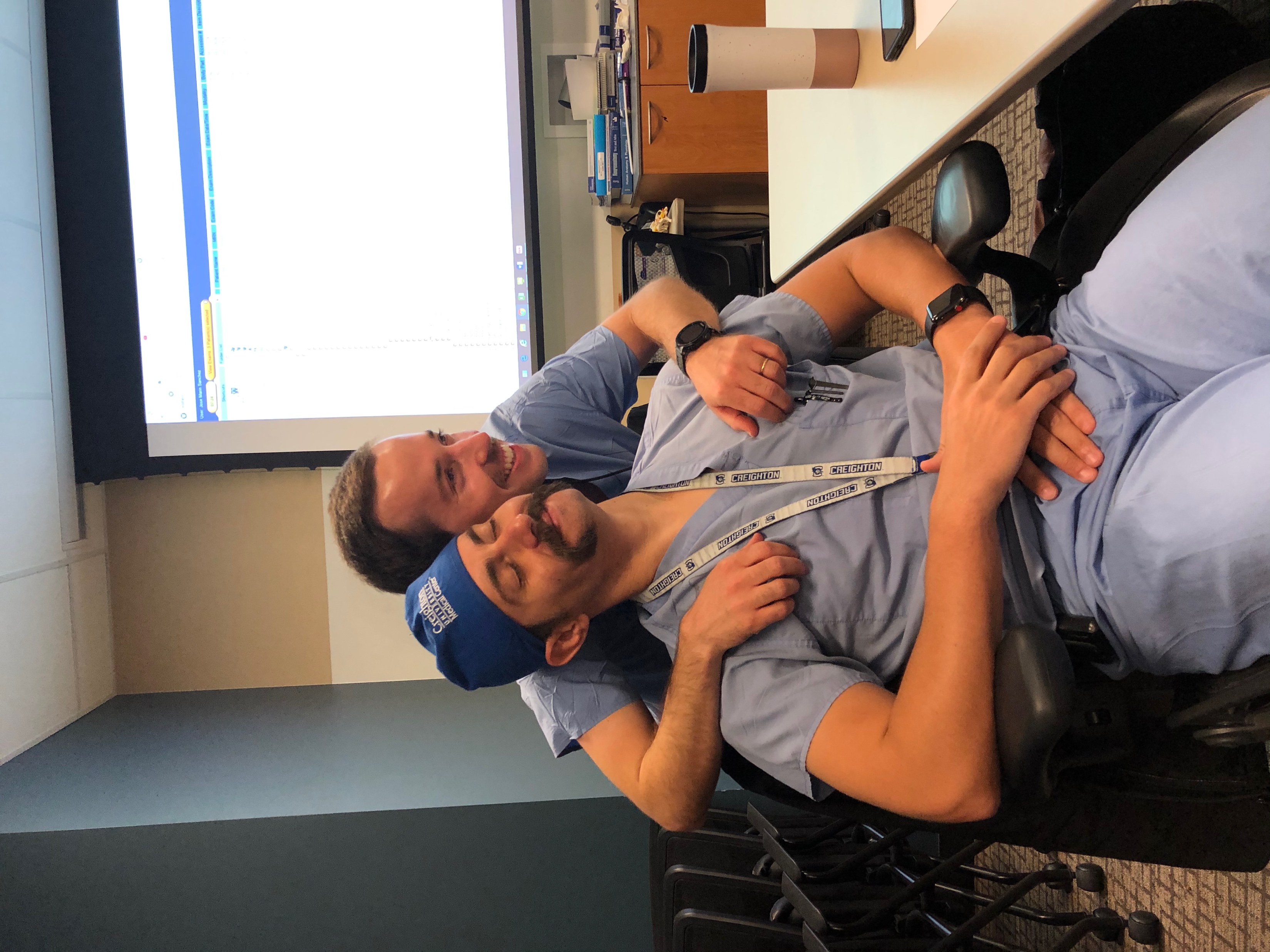 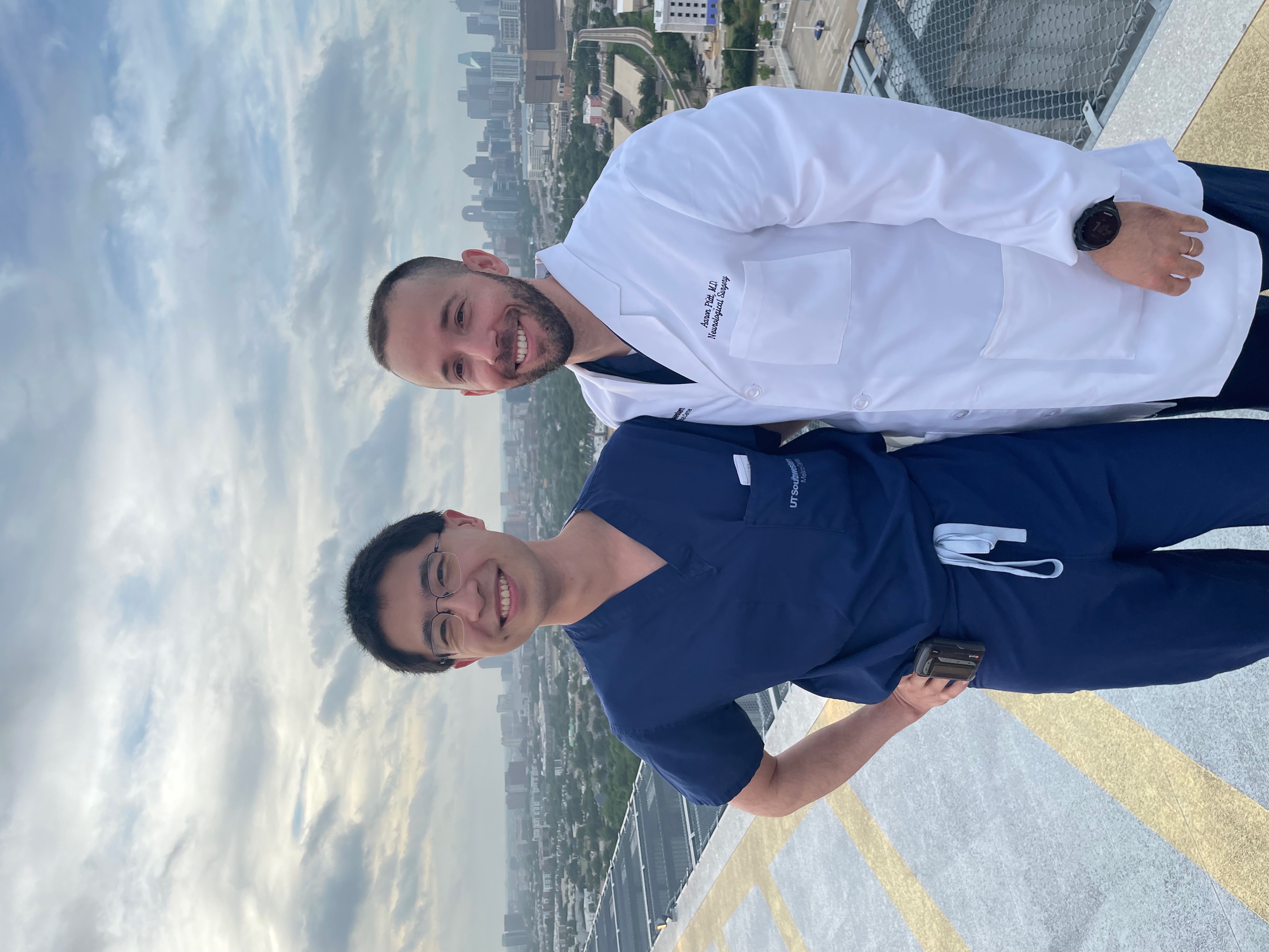 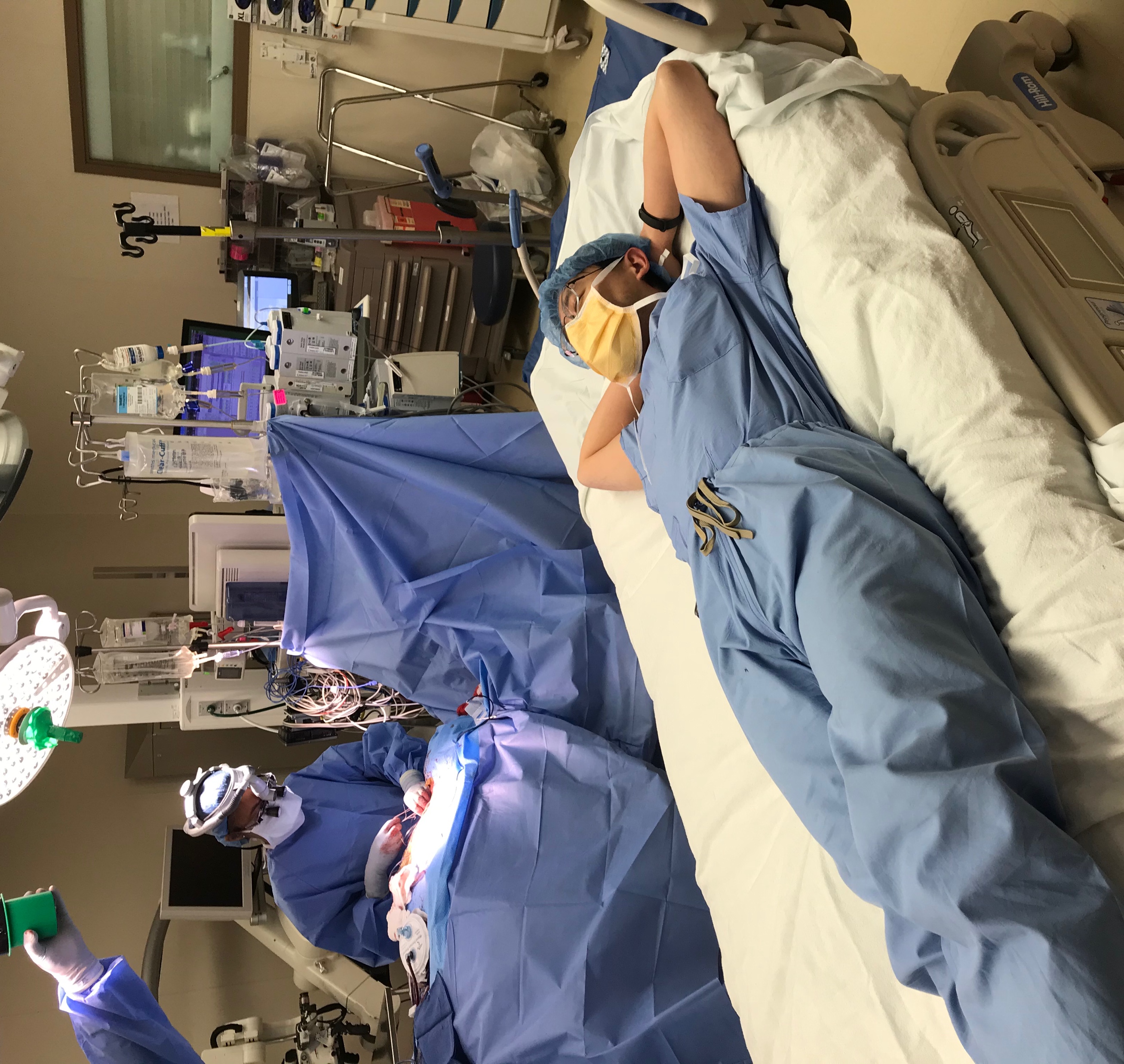 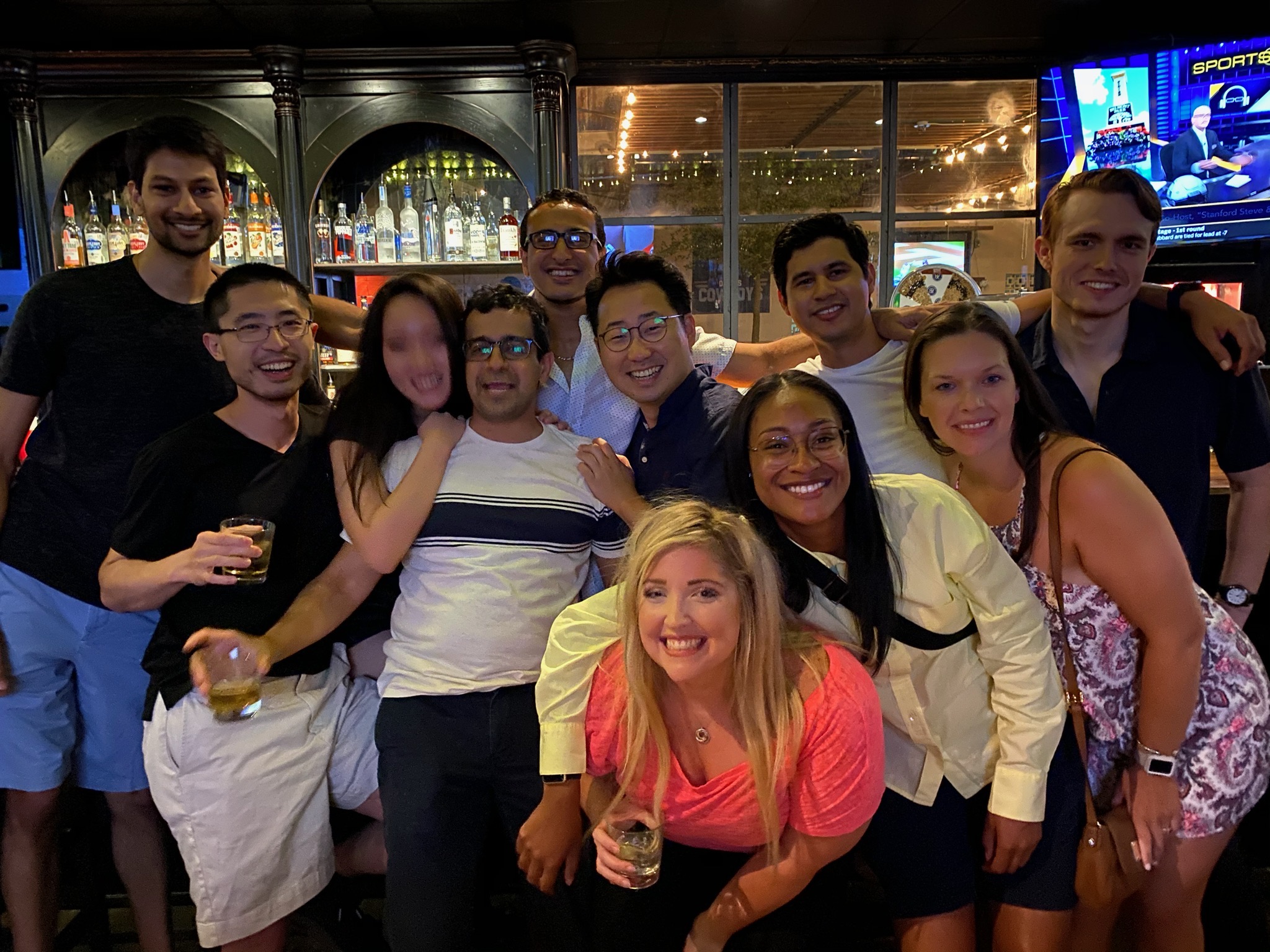 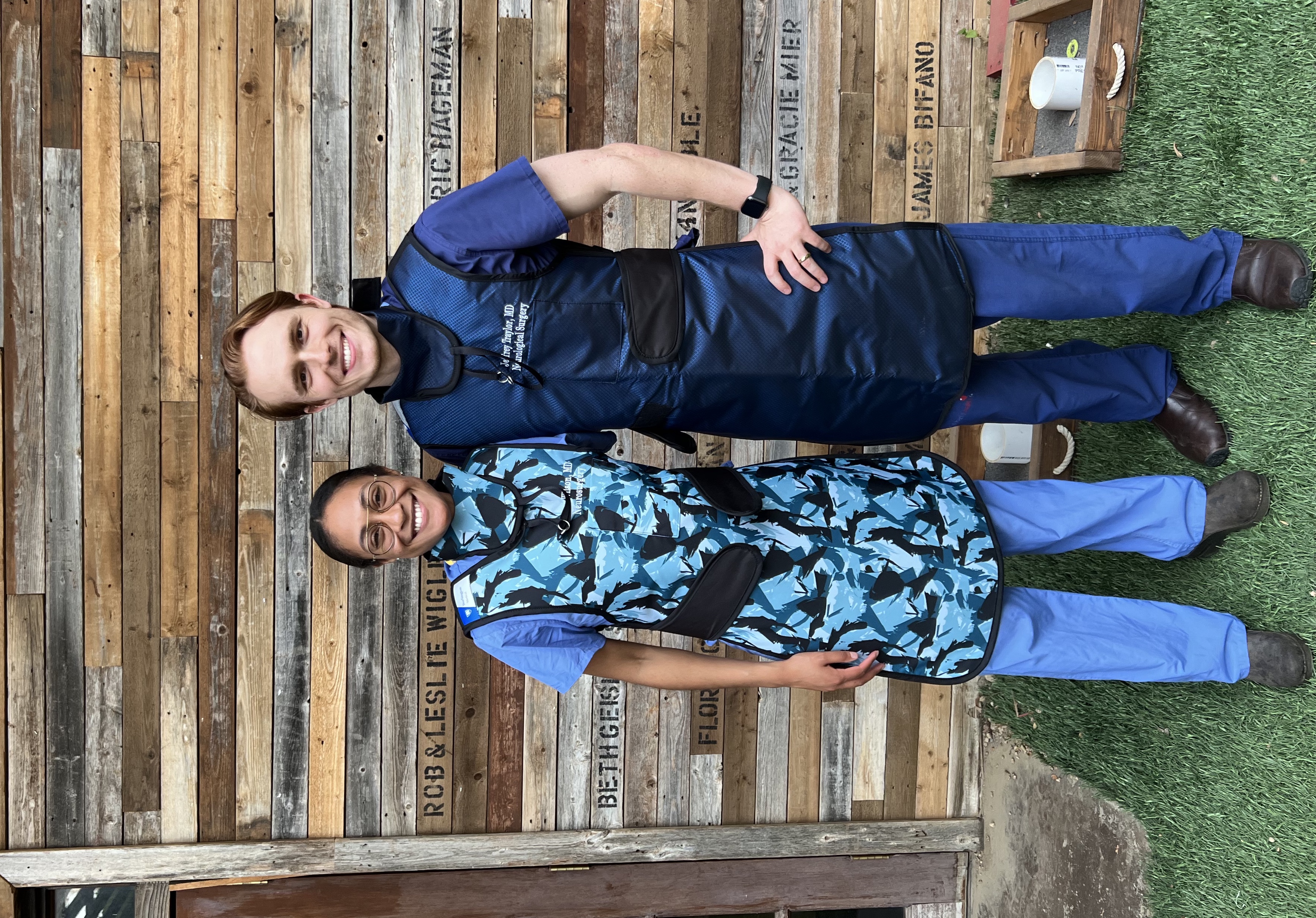 14
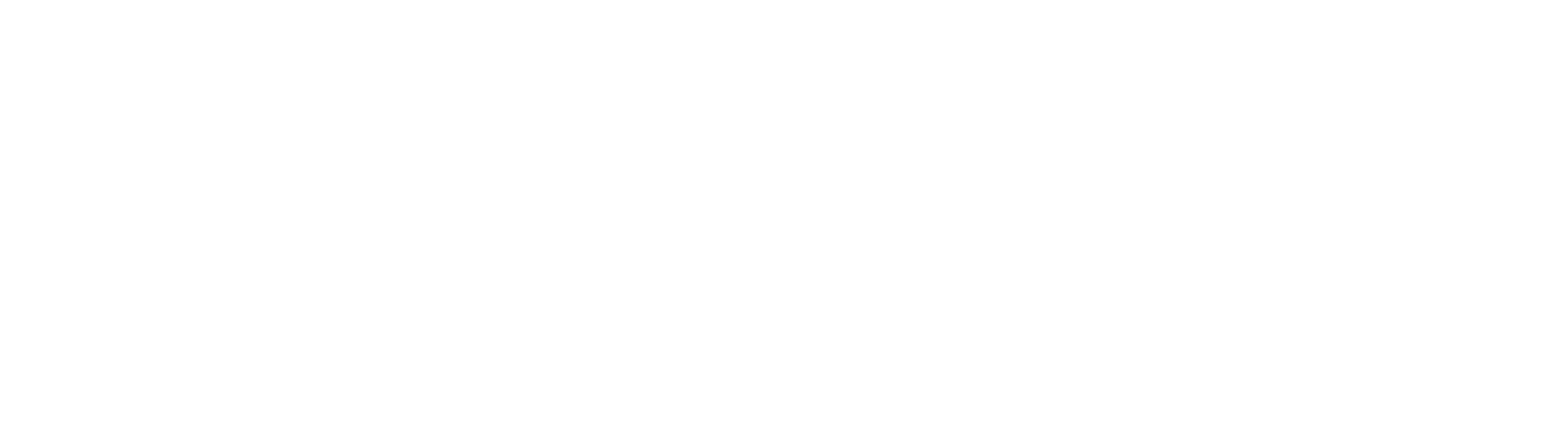 Questions
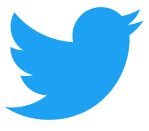 @UTSWNSResidency
15
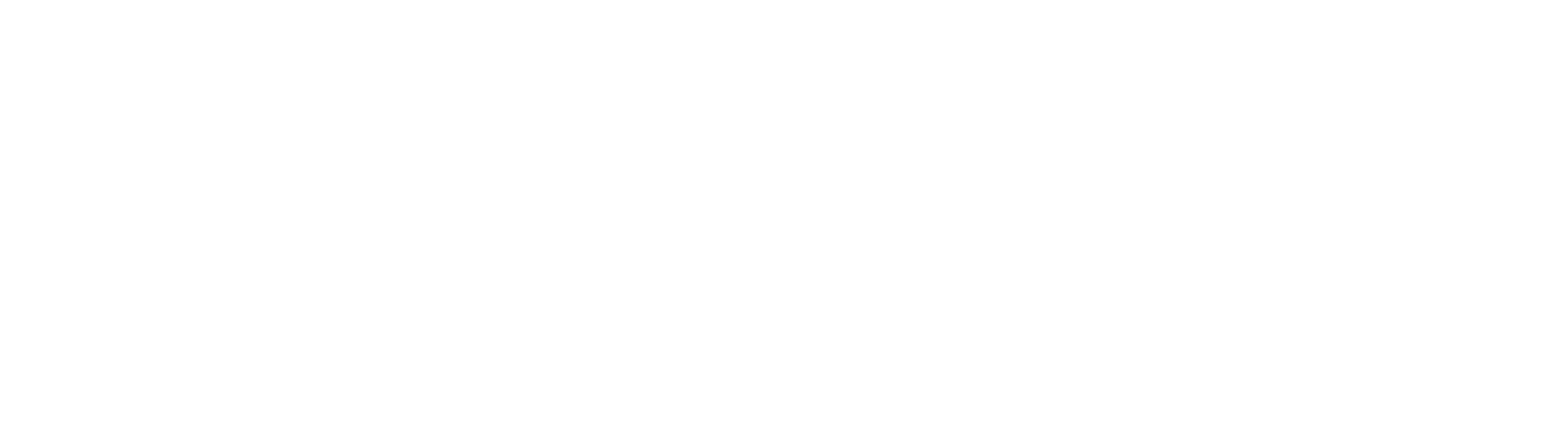